Air Masses & Fronts
Pg. 490- Air Masses
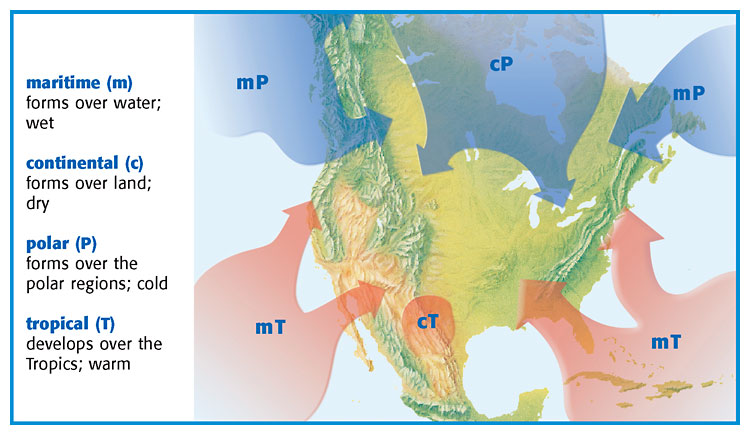 Air Masses
Air Mass: body of air that has the same temperature and amount of moisture throughout. 

Where the air mass forms determines its moisture and temperature.
Cold Air Masses
Come from the poles
Bring cold weather
If come from land, bring cold, dry weather.
If come from over water, bring cold wet weather (snow, ice, rain)
Warm Air Masses
Come from tropics/equator
Bring warm weather
If come from land, bring warm, dry weather.
If come from over water, bring warm wet weather
Fronts
Front: area where warm and cold air mass meet.
	* masses do not mix because 	they have different densities
When warm and cold air masses meet, warm air ALWAYS goes up, COLD air ALWAYS goes under.

Air mass is named after what type of air mass is moving in and trying to take over.
Types of fronts: 
warm front
cold front
occlouded front
stationary front
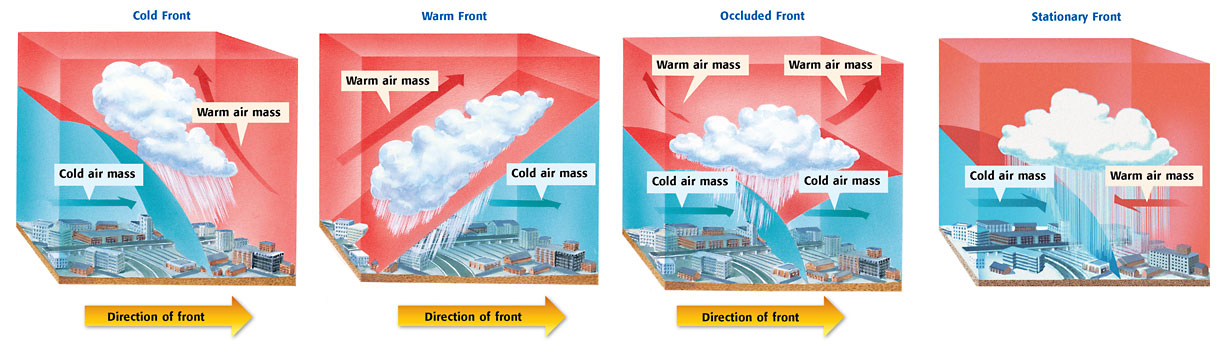 [Speaker Notes: Occluded front]
Warm Front
	* cold air already there
	* warm air moves in, over 	 
             cold air
	* causes drizzly weather.
	* move slower than cold 	fronts

After Warm Front: 
warm, clear weather.

		Drawing for 
		warm front:
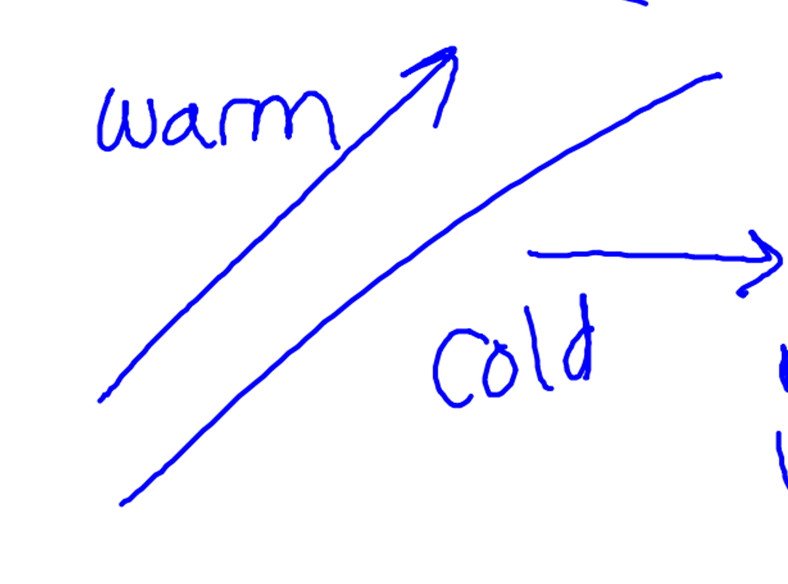 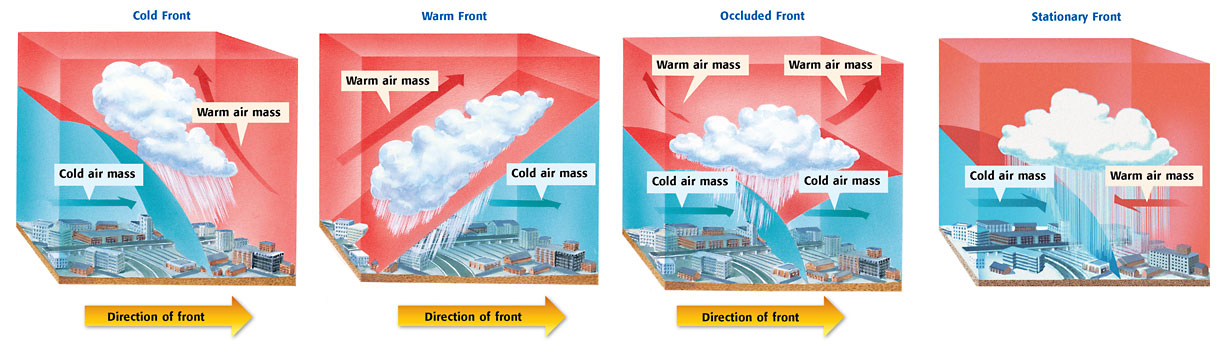 [Speaker Notes: Occluded front]
Cold Front
	* warm air mass is already there
	*cold mass moves in, going under warm 	  	mass, pushing warm mass up. 
	* causes cold weather, 			  	thunderstorms, heavy rain & snow

After cold front: cooler and dry weather


		Drawing for 
		warm front:
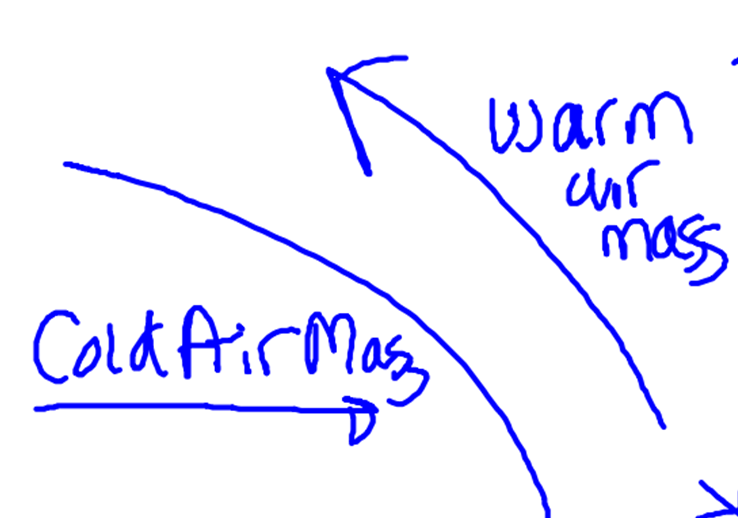 Occlouded Front
	* when a warm air mass is 	  	   caught between 2 cold air 	   	   masses.  
	* Produces cold 	 	temperatures, lots of rain & 	snow.
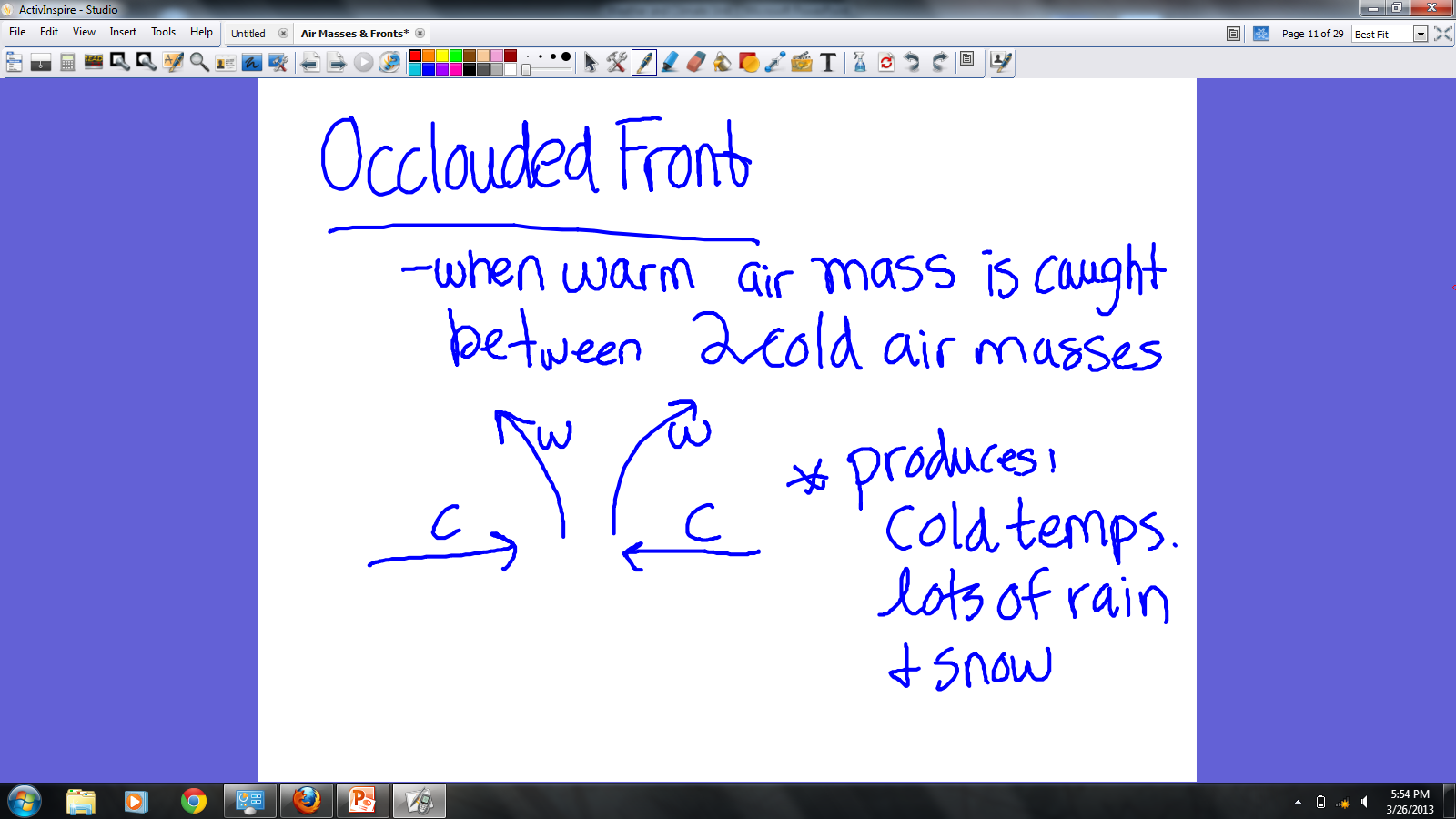 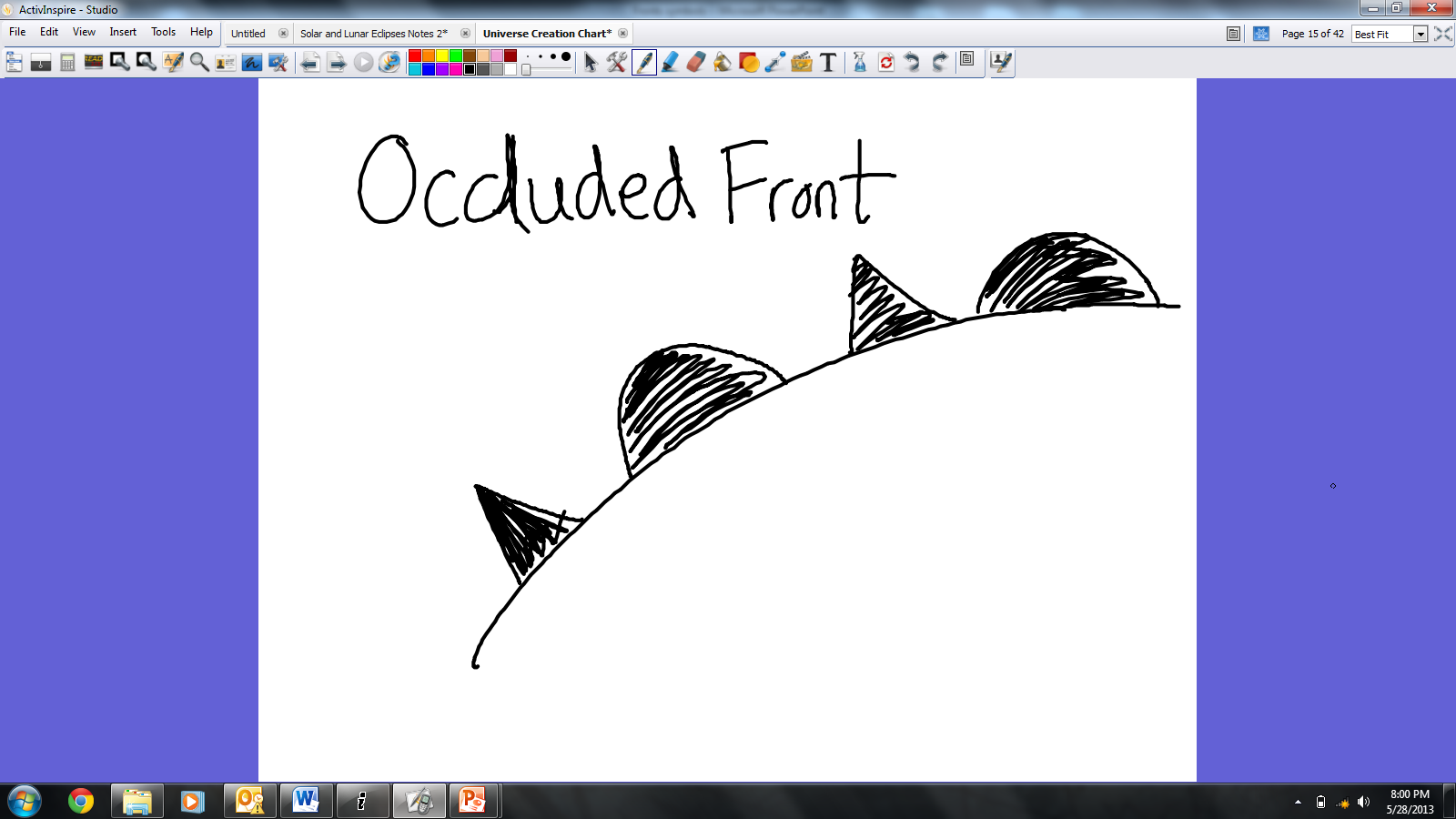 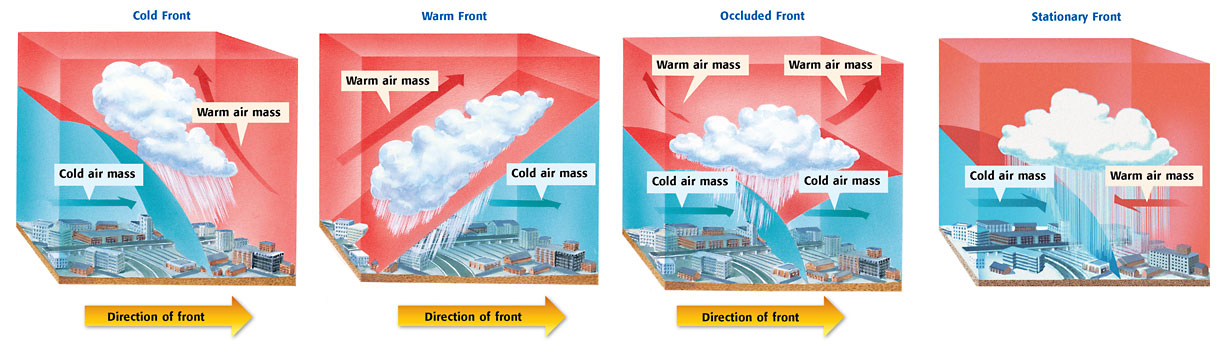 [Speaker Notes: Occluded front]
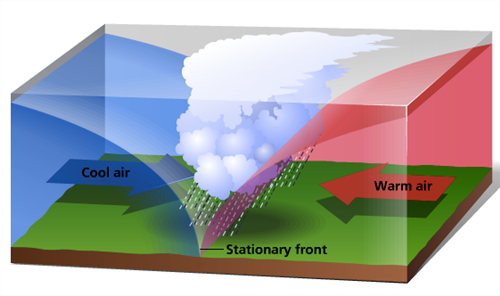 [Speaker Notes: Stationary front]
Stationary Front
	*forms when a cold and warm air mass meet, but neither are strong enough to push the warm mass up. 
	* stay separated
	* cause cloudy, 
	   wet weather
	* stuck for a while; move very slowly
Drawing:
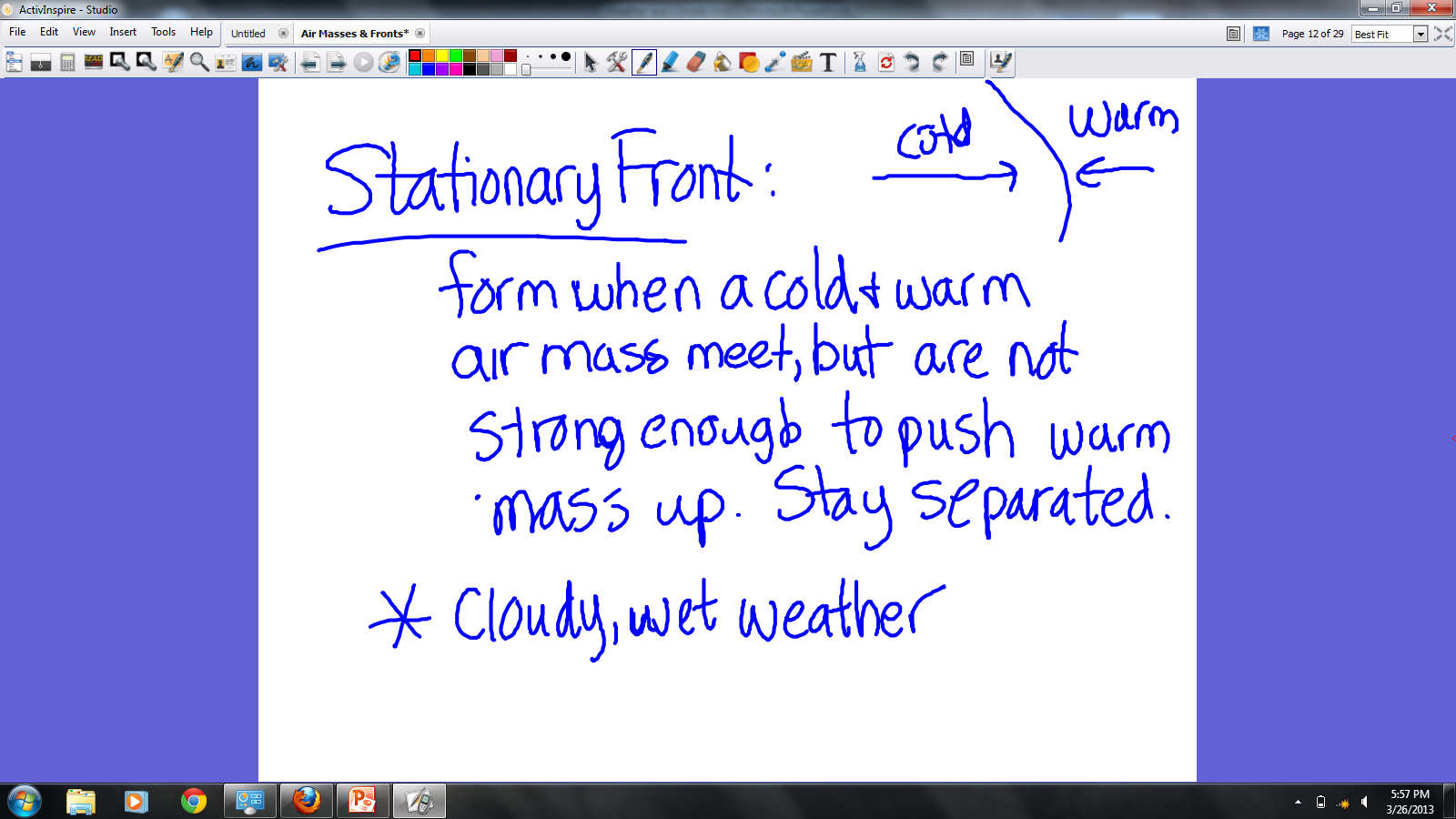 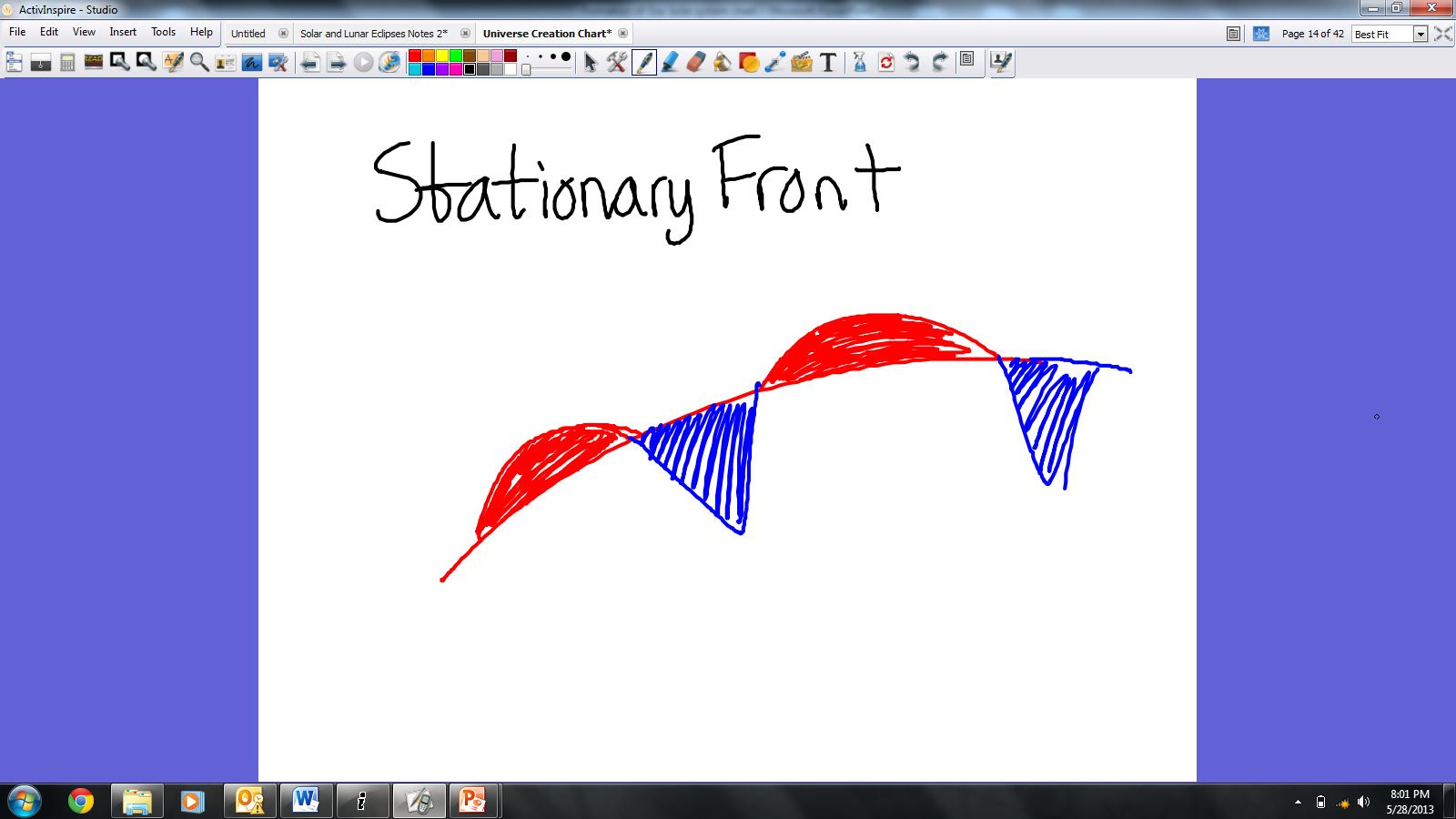 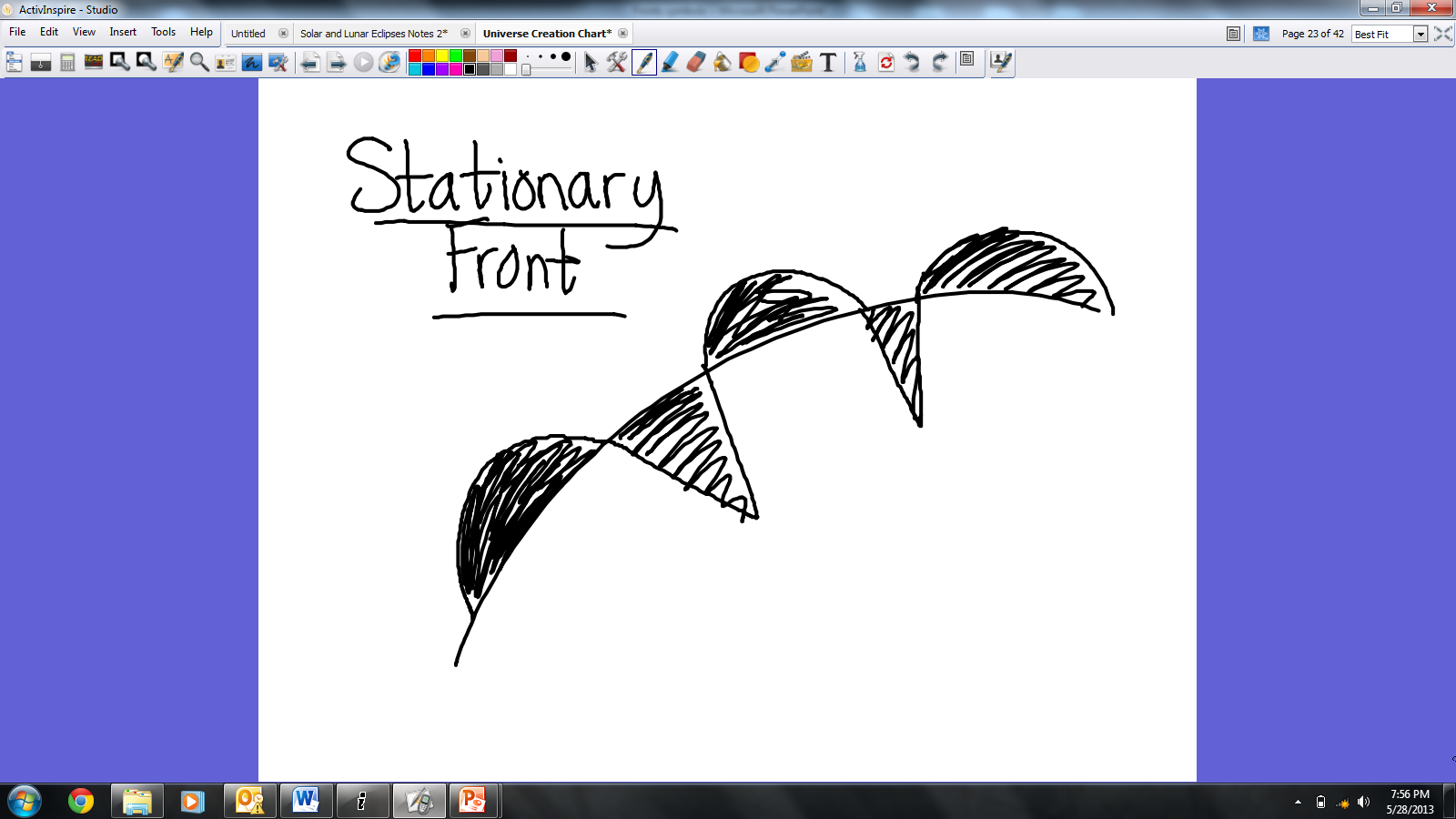 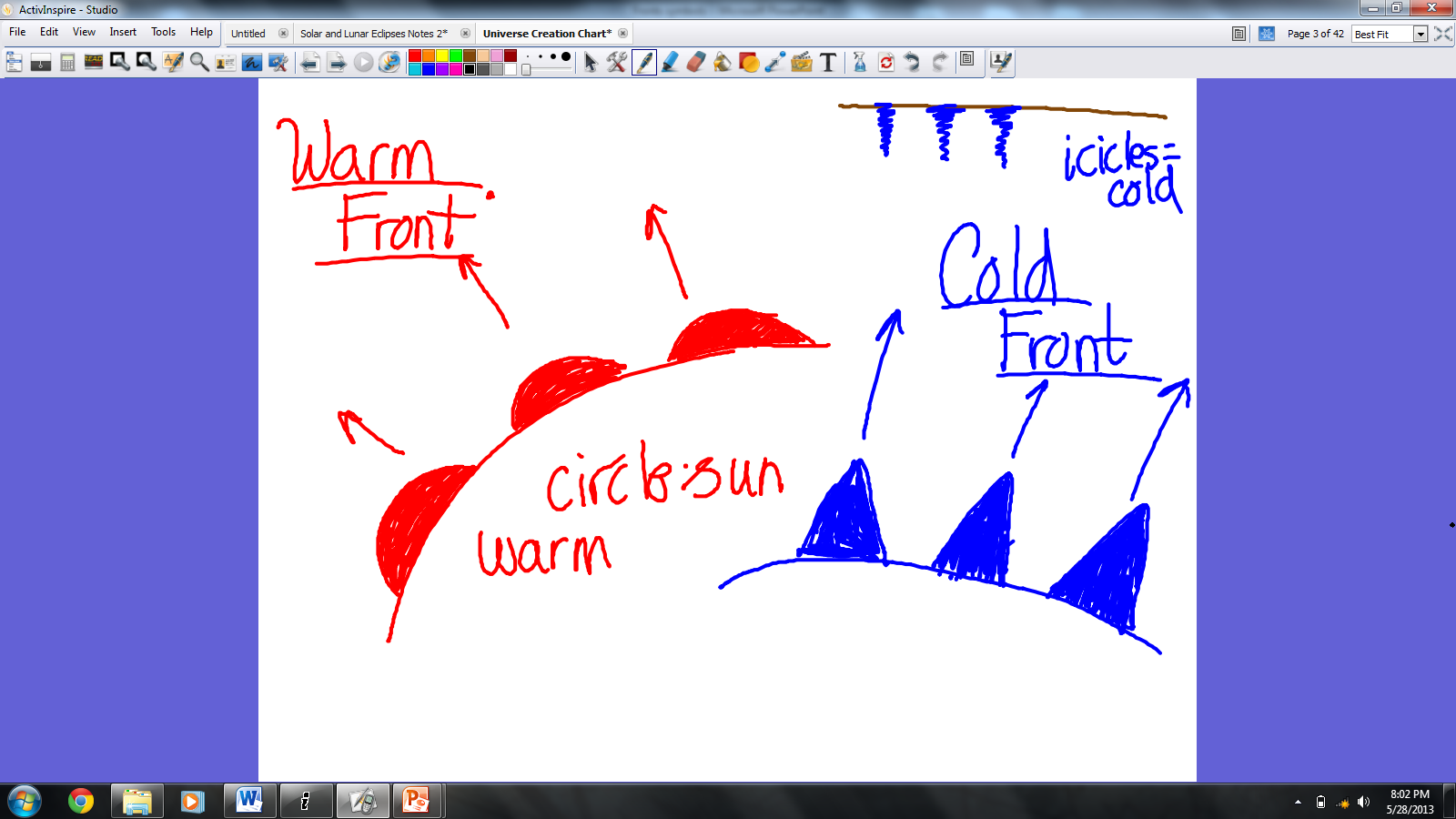 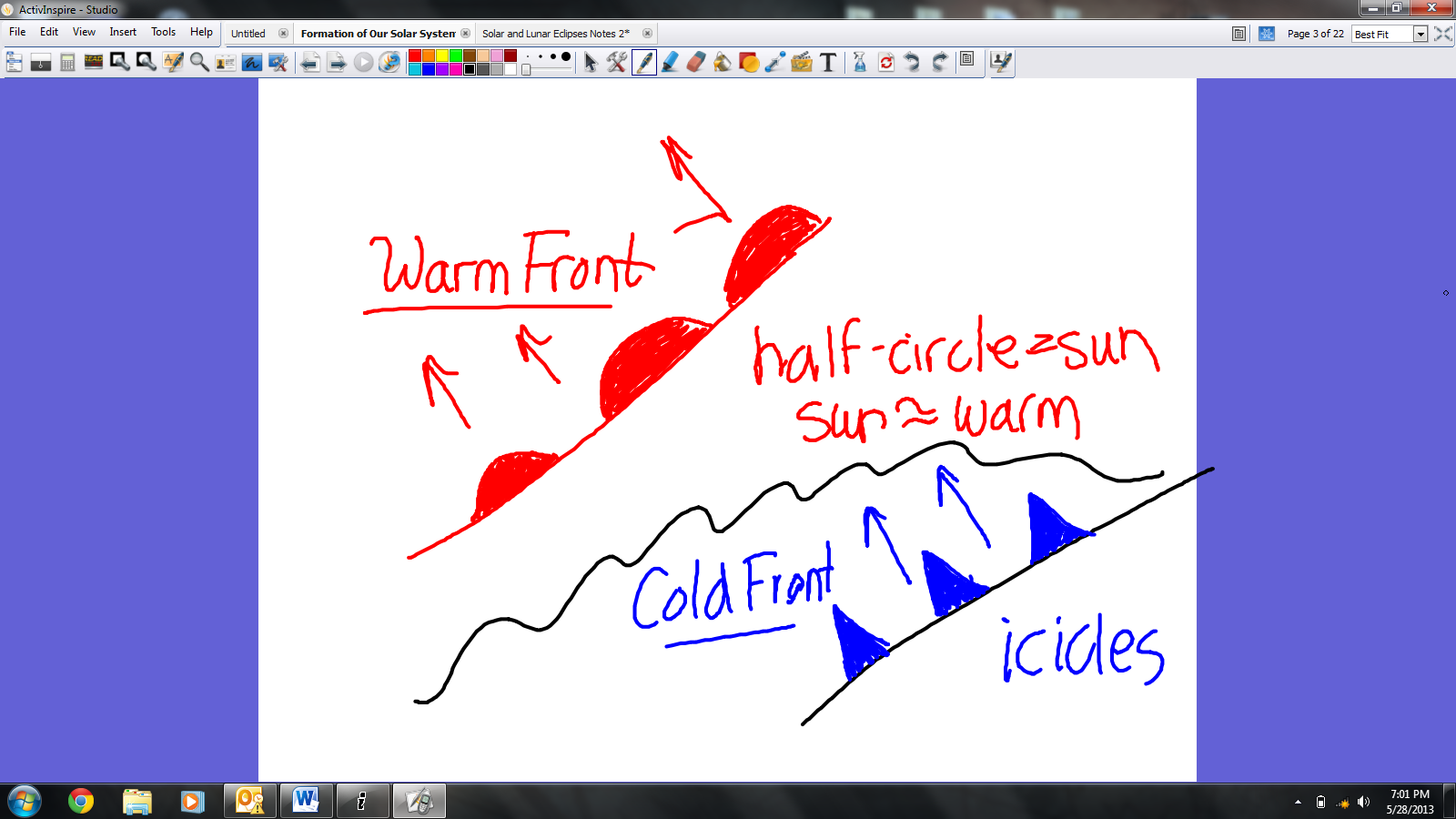 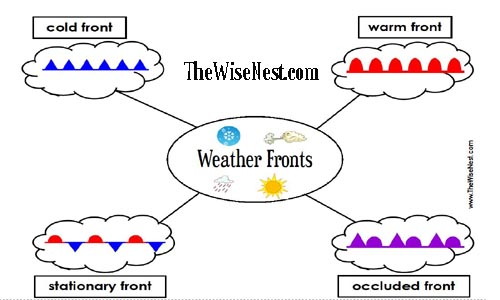 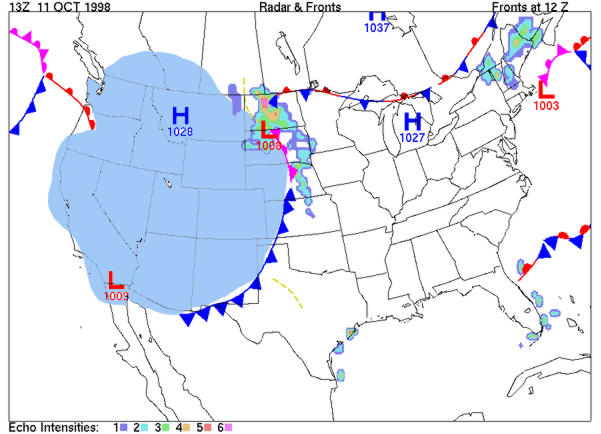 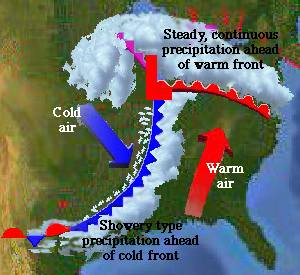 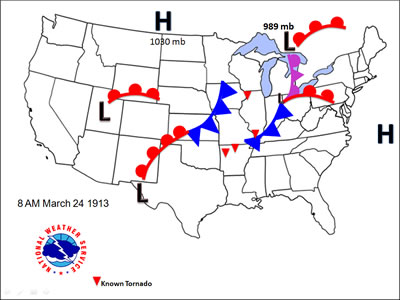 Canada
Montana
Wyoming
CO
TN
OK
New Mexico
GA
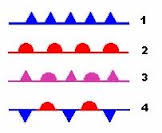 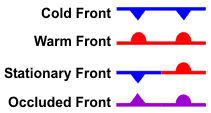 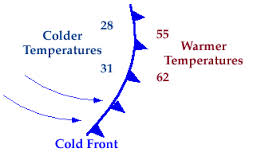 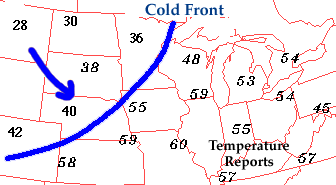